Français
La terminaison des verbes en -ent
La terminaison des verbes en -ent
Les chats jouent.

Les lions rugissent.
La terminaison des verbes en -ent
Les chats jouent.

Les lions rugissent.
La terminaison des verbes en -ent
Ils chantent.

Elles marchent.
La terminaison des verbes en -ent
Ils chantent.             Il chante.

Elles marchent.       Elle marche.
La terminaison des verbes en -ent
Ils chantent.             Il chante.

Elles marchent.       Elle marche.
La terminaison des verbes en -ent
Ils                  Amélie et son frère 

Elles              Amélie et sa sœur
Amélie a une sœur. Elles aiment bien jouer au ballon ensemble. 
Elle a aussi un frère, souvent, 
ils chantent des chansons.
Écoute ce texte et remplace Amélie par Amélie et sa sœur :
Amélie joue dans le jardin.                  
Amélie et sa sœur jouent dans le jardin.
Toute seule, Amélie danse, chante et joue toute la journée !
Avec sa sœur ?
Toute seule, Amélie danse, chante et joue toute la journée !
Avec sa sœur, elles dansent, chantent et jouent toute la journée !
La terminaison des verbes en -ent
Elles marchent.    Elle marche.
Ils marchent.        
Il marche.
Trouve la  phrase qui correspond à l’image :
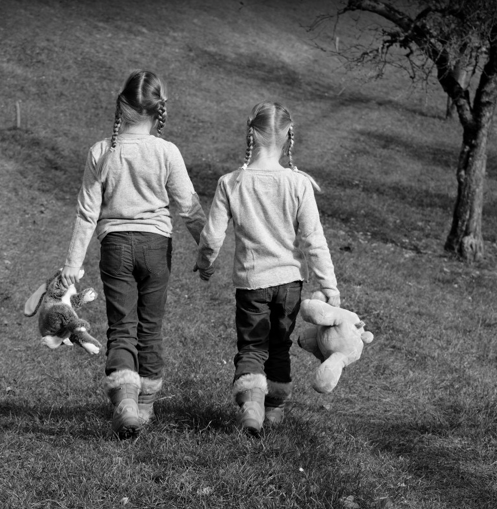 La terminaison des verbes en -ent
Elles marchent.    Elle marche.
Ils marchent.        
Il marche.
Trouve la  phrase qui correspond à l’image :
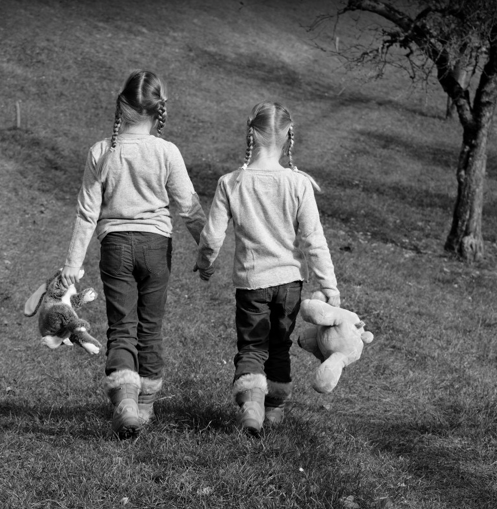 La terminaison des verbes en -ent
Trouve la  phrase qui correspond à l’image :
Il court.       
Elle court.
Ils courent.    
Elles courent.
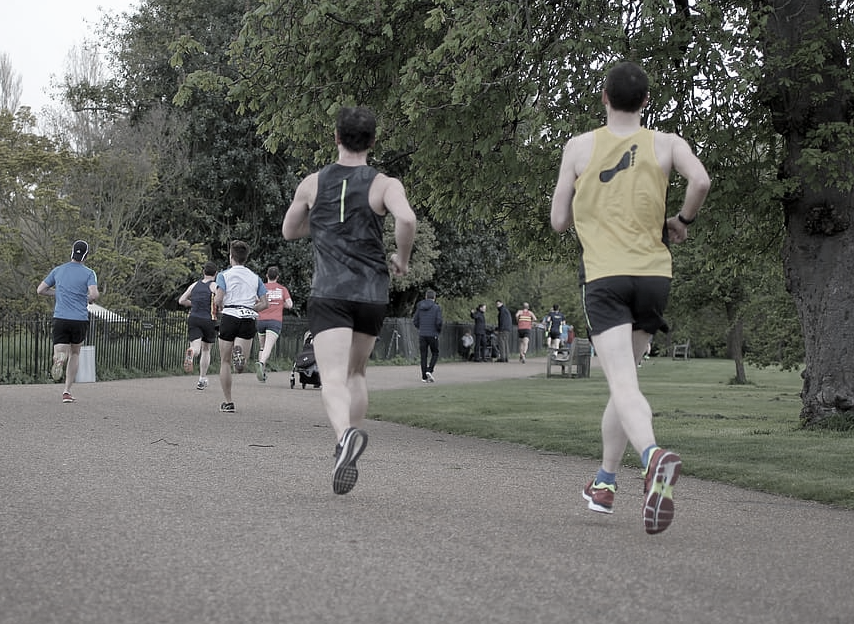 La terminaison des verbes en -ent
Trouve la  phrase qui correspond à l’image :
Il court.       
Elle court.
Ils courent.    
Elles courent.
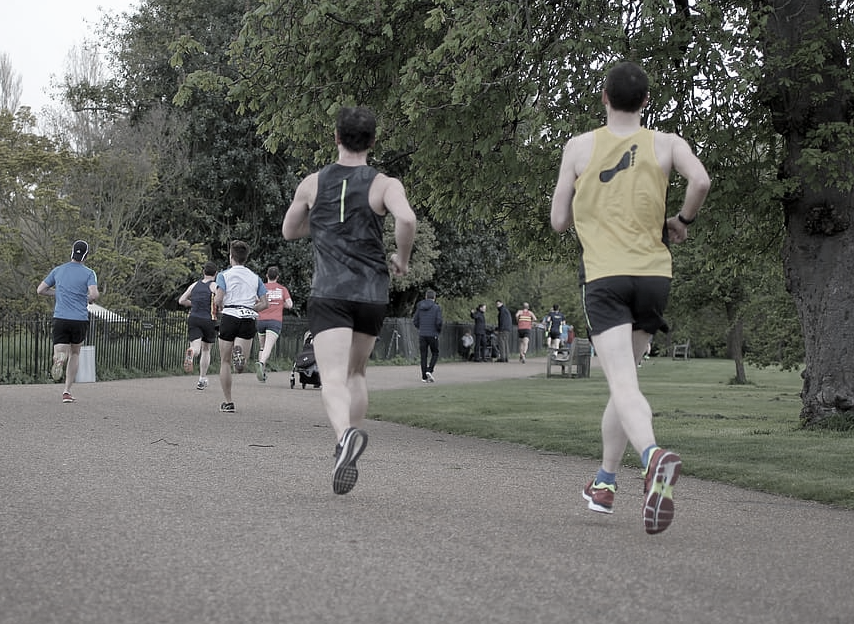 La terminaison des verbes en -ent
Trouve la  phrase qui correspond à l’image :
Il mange.             Elle mange.
Ils mangent.      Elles mangent.
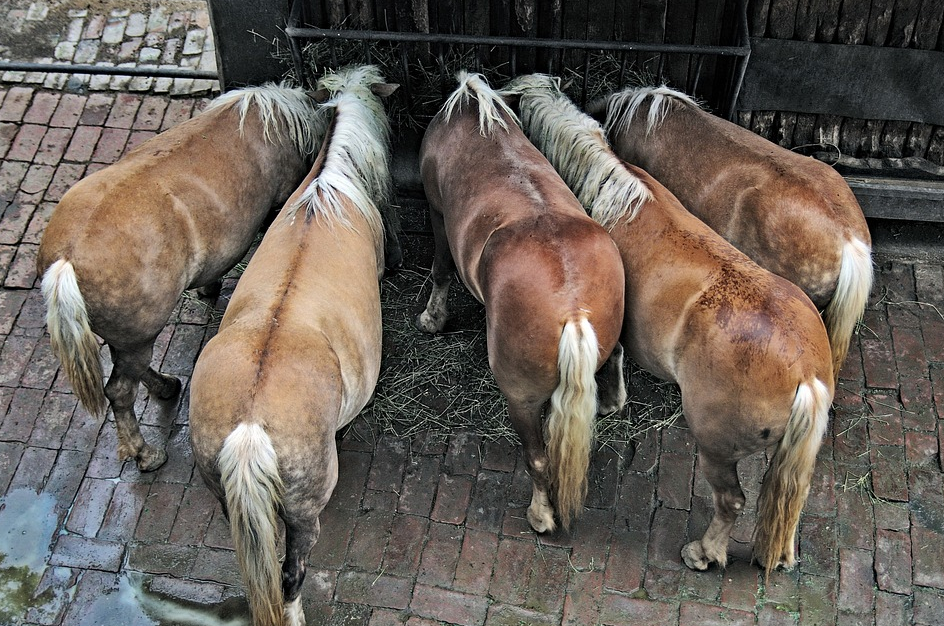 La terminaison des verbes en -ent
Trouve la  phrase qui correspond à l’image :
Il mange.             Elle mange.
Ils mangent.      Elles mangent.
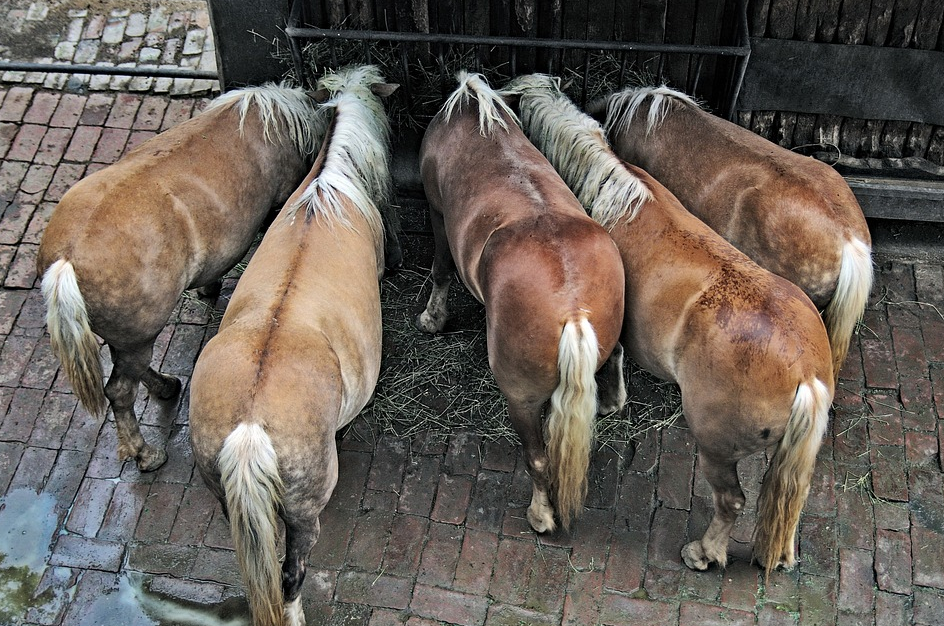 La terminaison des verbes en -ent
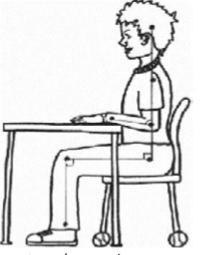 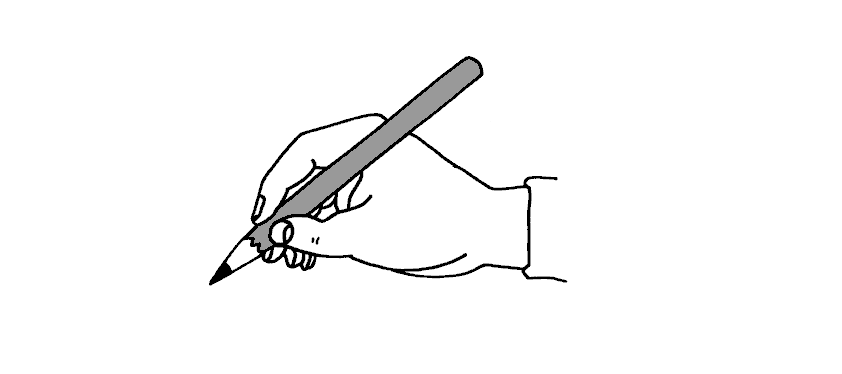 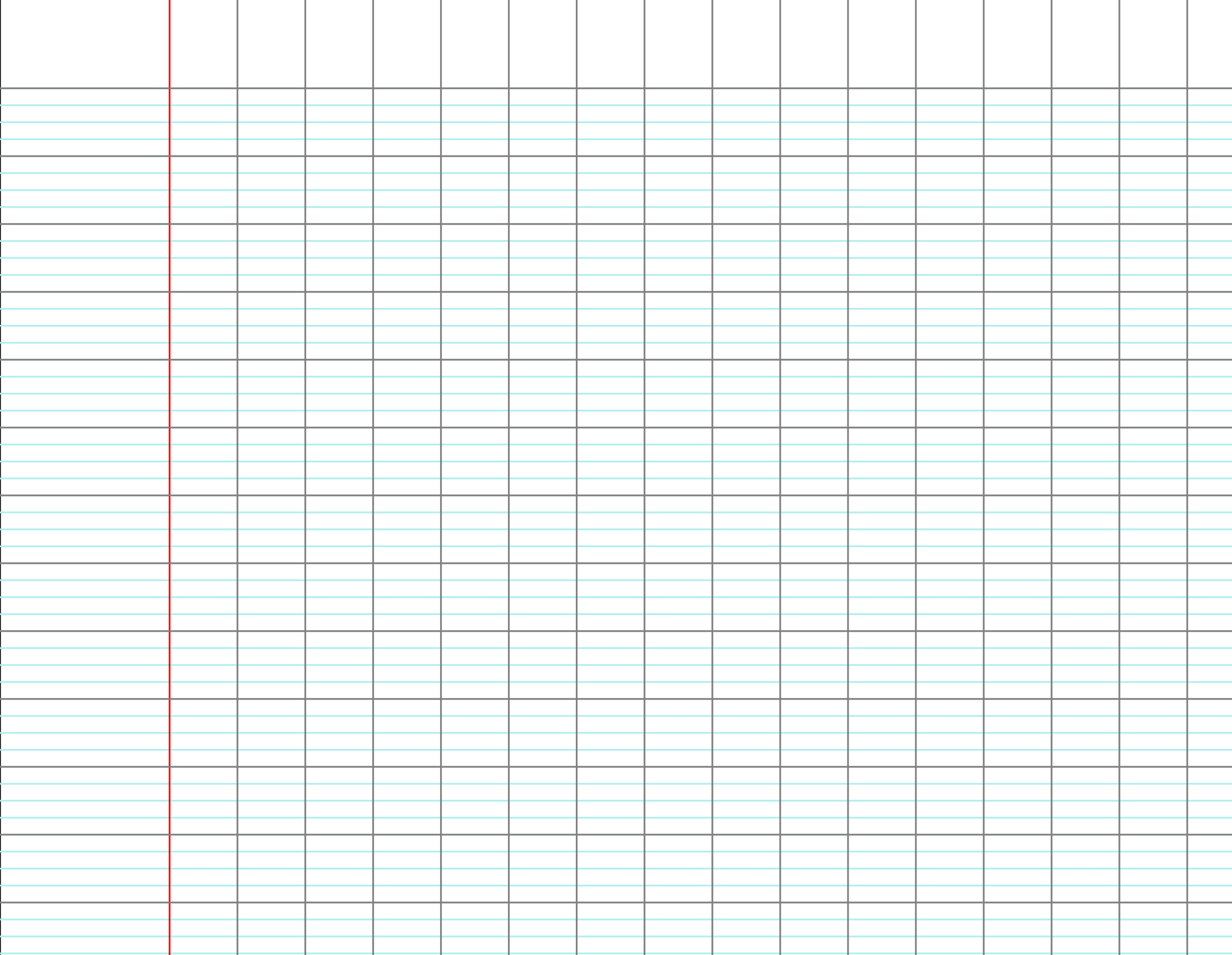 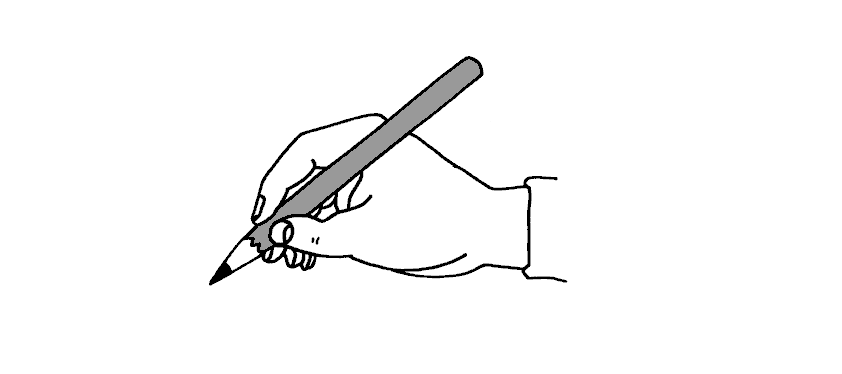 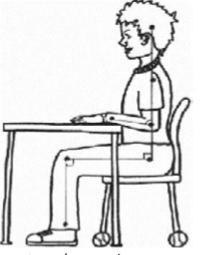 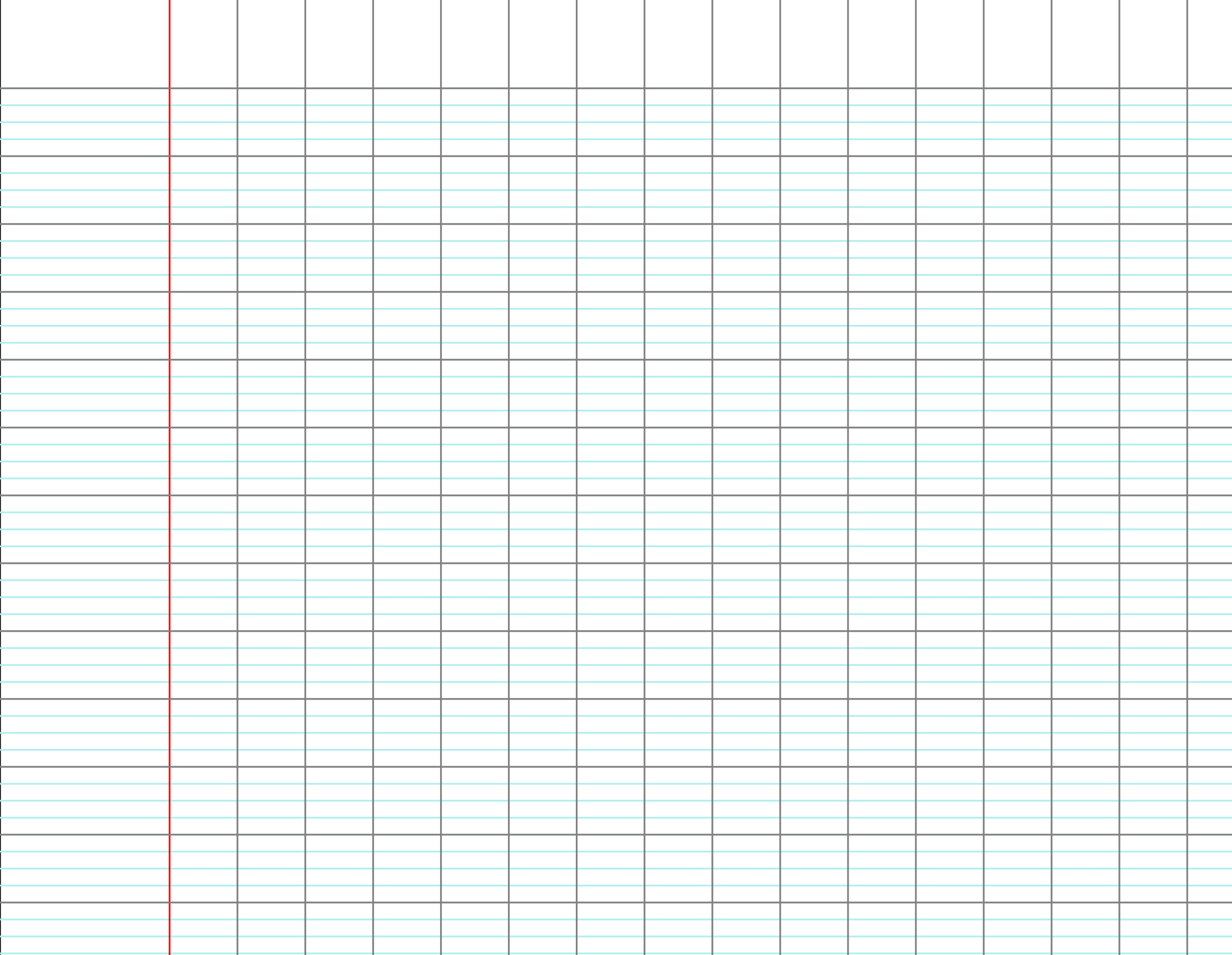 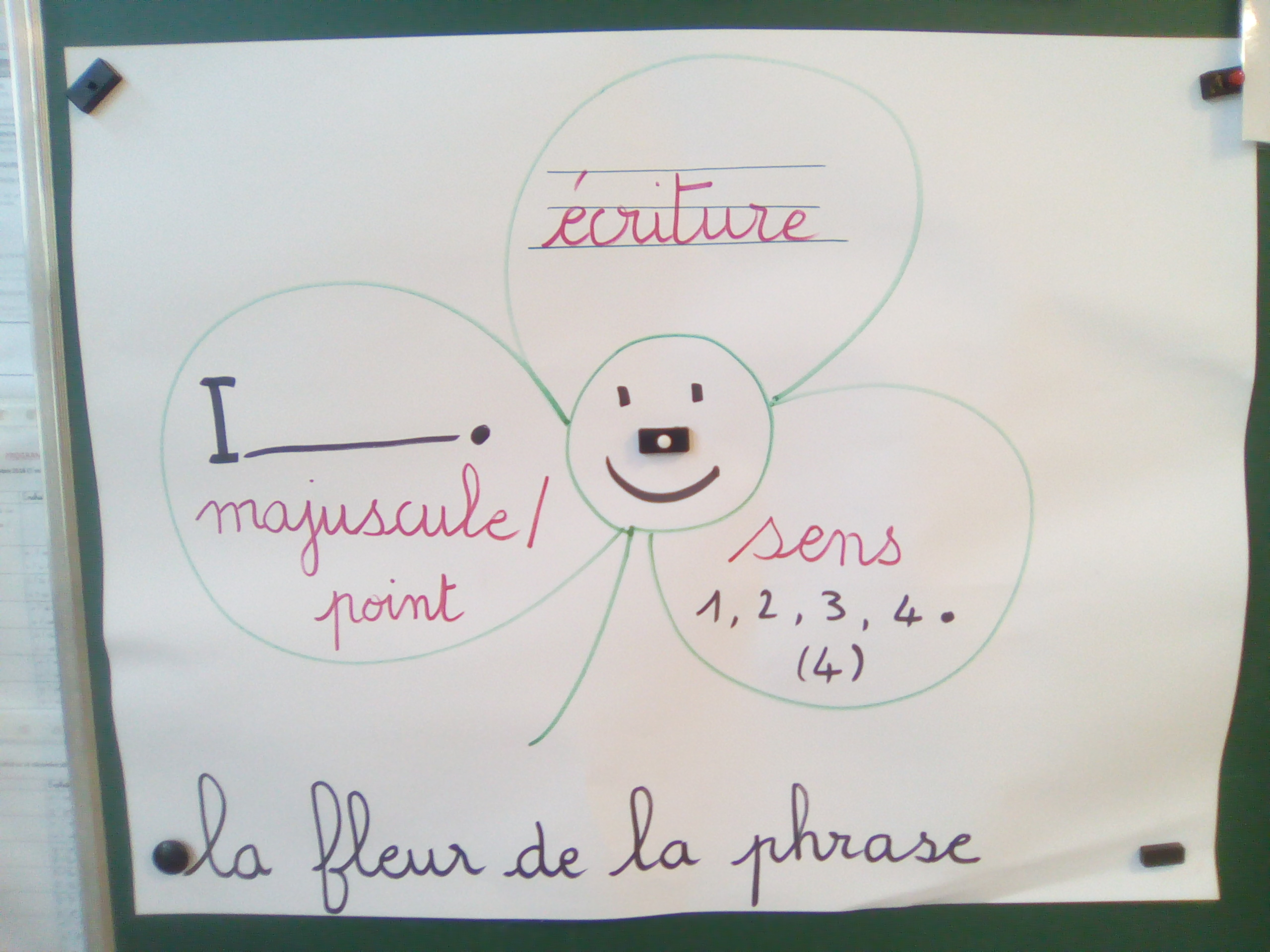 D’autres terminaisons en -ent
Il est lent.

Il marche lentement. 

C’est une jument.
D’autres terminaisons en -ent
Il est lent.

Il marche lentement. 

C’est une jument.
innocent
imprudent
rapidement
doucement
le ciment
l’argent
Les mots en -ent
aboyer
un aboiement
miauler
un miaulement
Les mots en -ent
doux
doucement
joli
joliment
Vincent et Clément sentent la faim venir. Ils cuisinent souvent ensemble.
Ils préparent les ingrédients : 
quatre cents grammes de farine de froment ;
trente centilitres de lait ;
six œufs ;
quarante grammes de beurre.
« Faut-il des condiments ? », demande Vincent.
« Seulement une pincée de sel. », répond Clément.
Ils se lancent gaiement dans la préparation de la pâte à gaufres et mélangent lentement les aliments. 
Quand soudain, c’est l’accident. Les œufs tombent et s’écrasent au sol. 
Les deux garnements pleurent, ils n’ont plus rien à se mettre sous la dent. Heureusement leurs parents viennent à leur rescousse.
Vincent – Clément – un ingrédient – un condiment 
un aliment – cent –  le froment – un accident 
un garnement – une dent – un parent
finalement – souvent – lentement 
seulement – gaiement – heureusement
ils sentent – ils cuisinent – ils préparent
ils se lancent – ils mélangent – ils pleurent
Les œufs tombent et s’écrasent
Les parents viennent
et – la – ils – six – cent – les – une – de – plus – rien – sous – leur – quand
1     2     3      4        5       6        7       8       9        10       11       12       13
et – la – ils – six – cent – les – une – de – plus – rien – sous – leur – quand
Vincent et Clément sentent la faim venir. Ils cuisinent souvent ensemble. Ils préparent les ingrédients : 
quatre cents grammes de farine de froment ;
trente centilitres de lait ;
six œufs ;
quarante grammes de beurre.
« Faut-il des condiments ? » demande Vincent.
« Seulement une pincée de sel. » répond Clément.
Ils se lancent gaiement dans la préparation de la pâte à gaufres et mélangent lentement les aliments. Quand soudain, c’est l’accident.

Les œufs tombent et s’écrasent au sol. 
Les deux garnements pleurent, ils n’ont plus rien à se mettre sous la dent. Heureusement leurs parents viennent à leur rescousse.
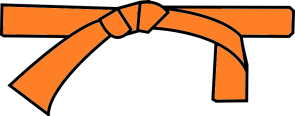 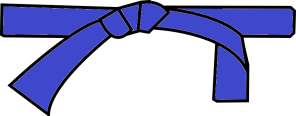 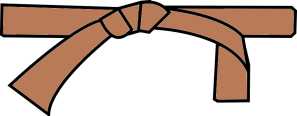 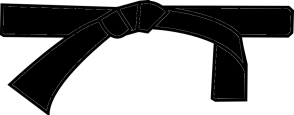 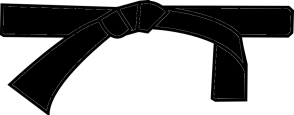 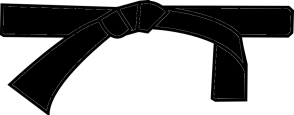